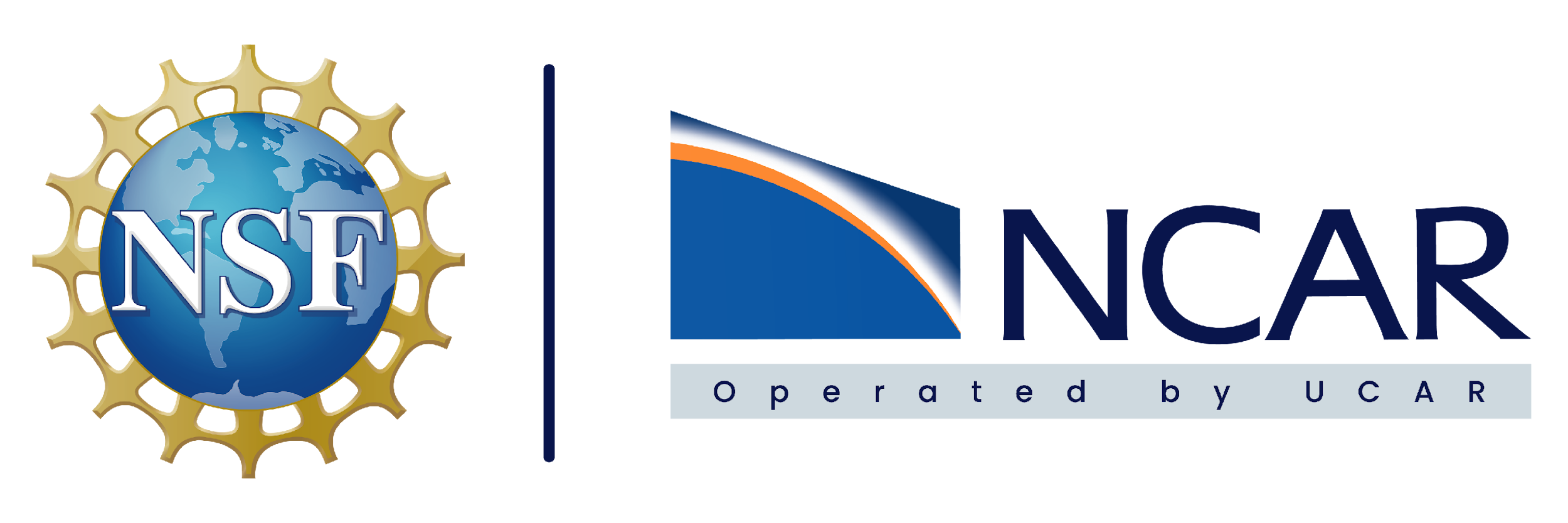 Mechanisms in regulating the quasi-biennial oscillation in E3SM version 2
2024 EESM PI Meeting
Yuanpu Li1*, Chih-Chieh Chen1, Jadwiga H. Richter1, Julio Bacmeister1, James J. Benedict2
1Climate and Global Dynamics, National Center for Atmospheric Research, Boulder, CO
2Los Alamos National Laboratory, Los Alamos, NM, USA
Submitted to JGR, preprinted as DOI: 10.22541/essoar.172097876.61392822/v1
Aug 7, 2024
[Speaker Notes: NOTE: Background image can be used as is or changed for a particular presentation in the “Slide Master” button found under the “View” tab.]
New deep convection parameterization
Old deep convection parameterization
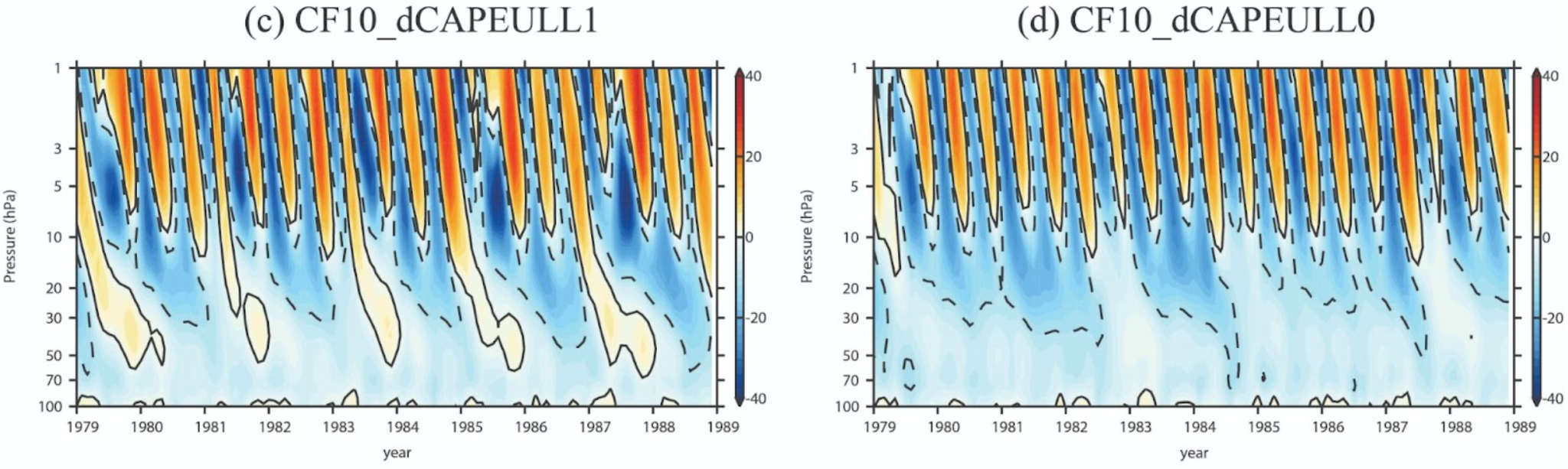 Zonal and time mean of Qmax square
Zonal and time mean of Qmax
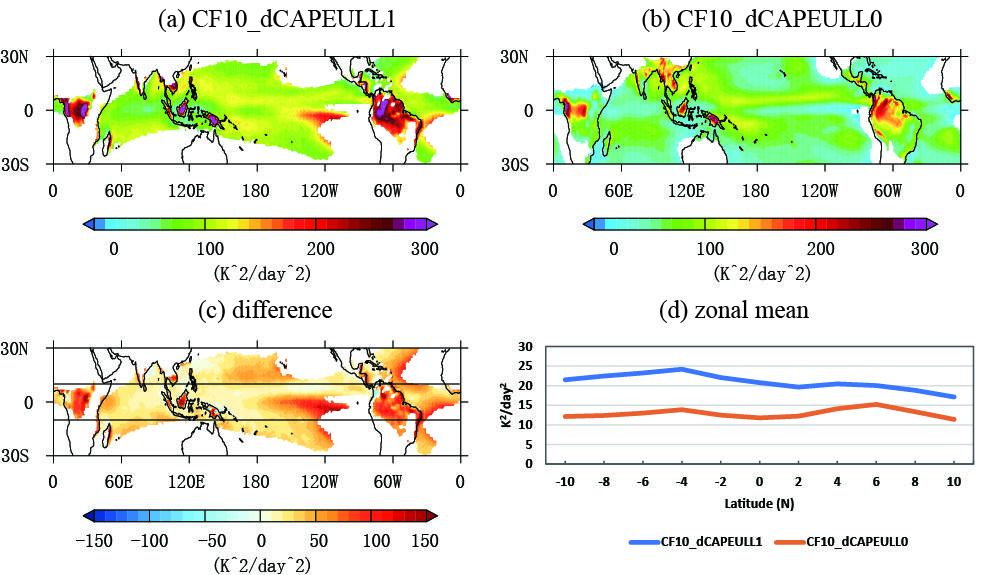 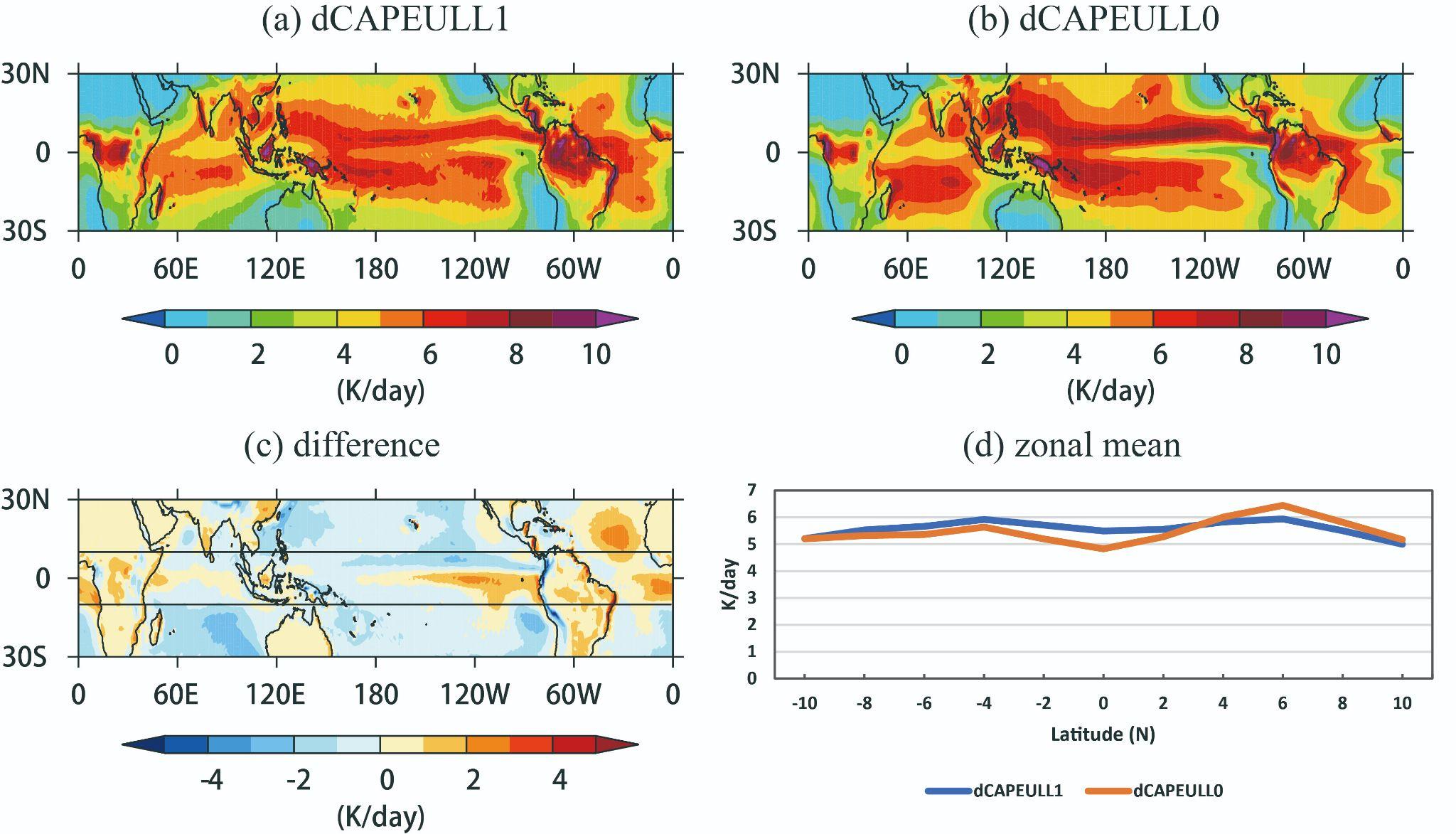 Almost unchanged but deceptive!
New
Old
Old
New
Key point #1: New deep convection scheme enhances the time mean of heating rate square, which proportionally scales up the gravity wave stresses and strengthens QBO
Difference in space-time spectra of zonal wind (U) at 45 hPa (with gravity waves-without gravity wave)
Antisymmetric wave
Symmetric wave
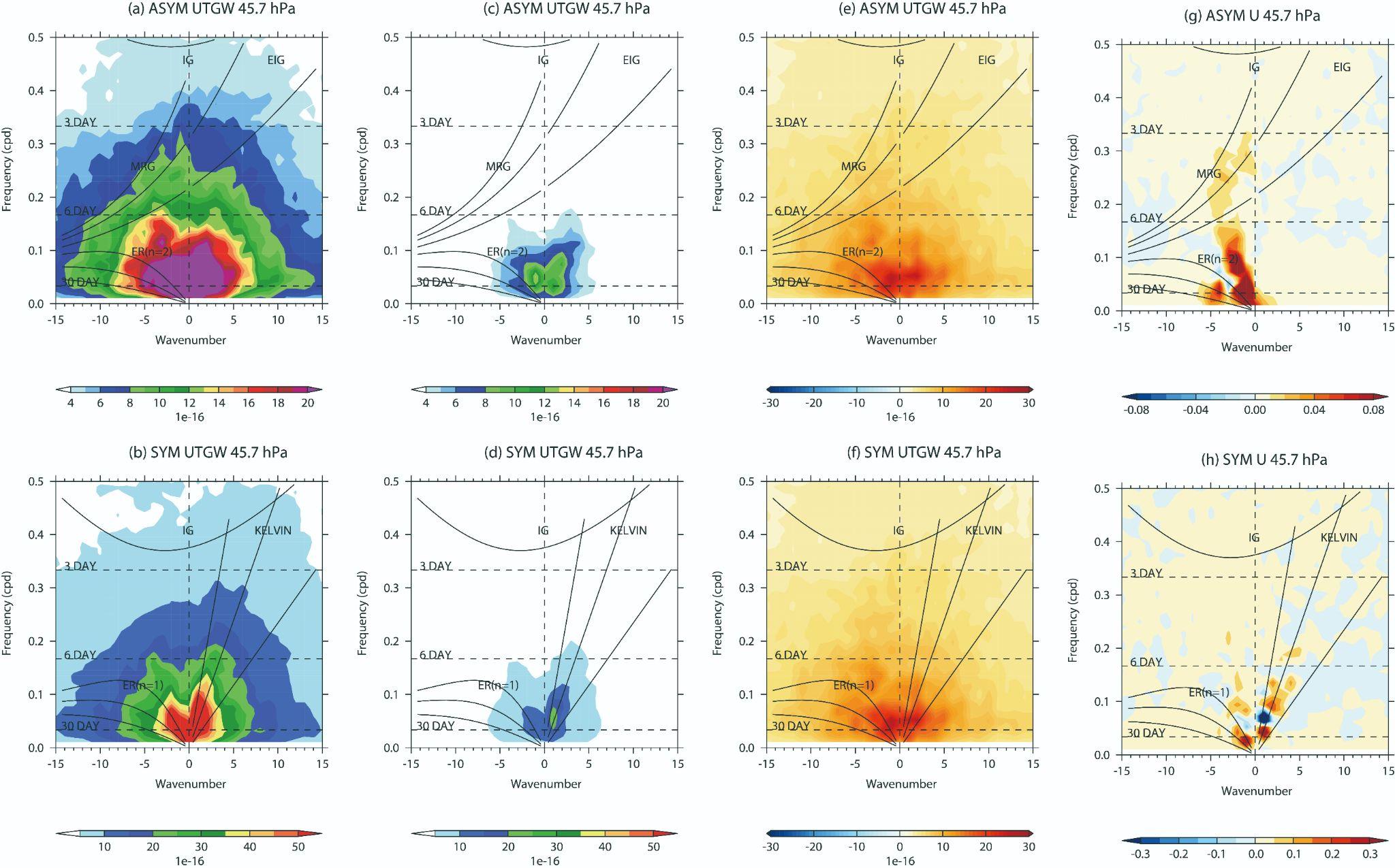 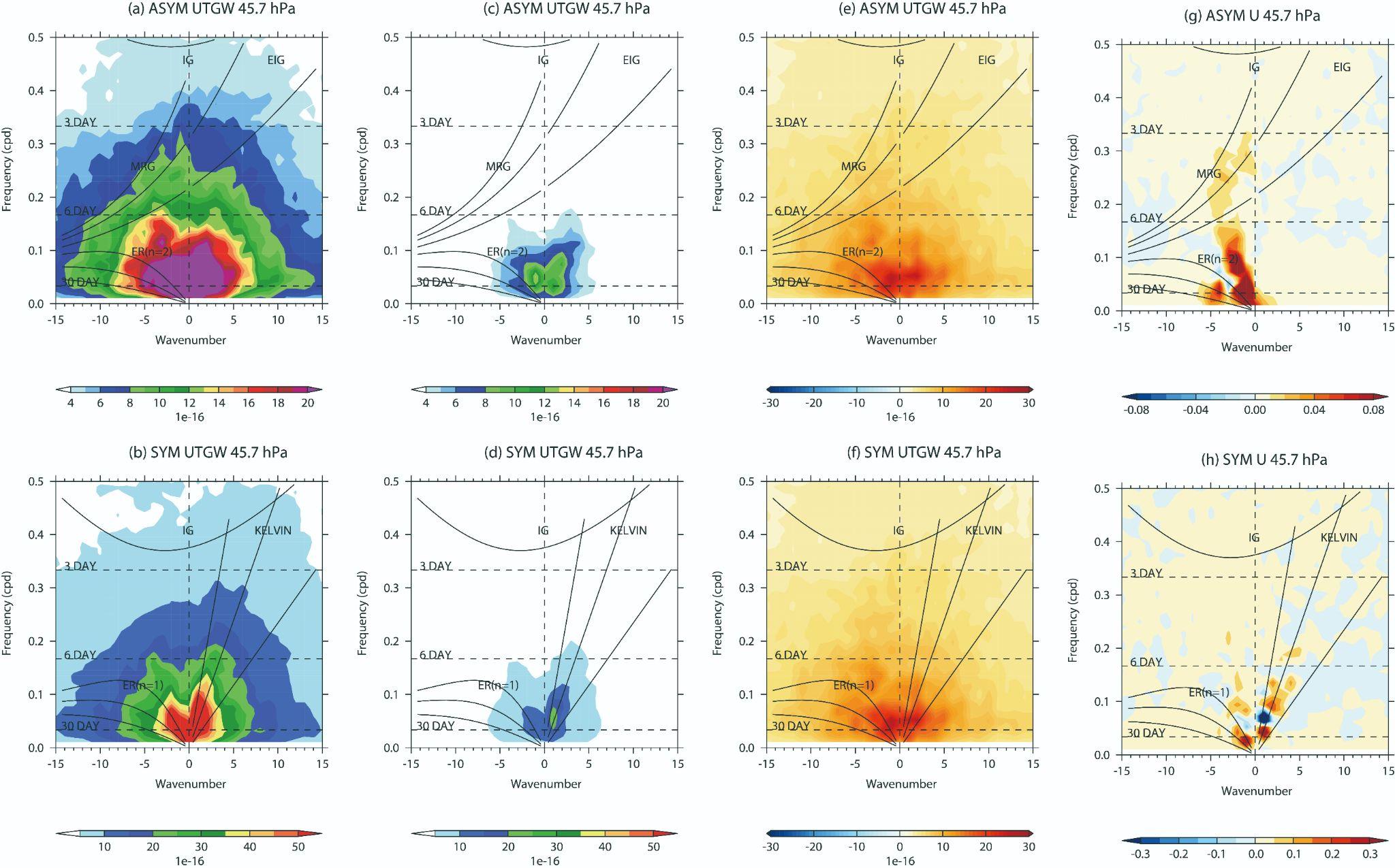 MRG wave
Kelvin wave
Key point #2: There is evidence that planetary wave generation is present in the stratosphere due to dissipation of parameterized gravity waves. (This mechanism is not reported before and may lead a series of theoretical works)
3